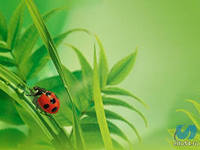 Биология-наука о жизни
Урок №1 
  9 класс
биология
«bios»- жизнь    

«logos»- учение


Наука о живом мире
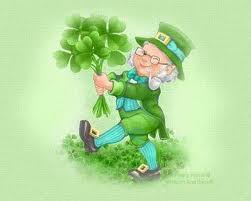 Термин биология
Термин «биология» впервые был предложен немецким про­фессором Т. Рузом в 1797 г. Однако общепринятым он стал в 1802 г., после того как его стал употреблять в своих работах французский натуралист Ж.-Б. Ламарк.
Система биологических наук
Наука — один из способов изучения и познания окружающего мира.

Научный метод — это совокупность приемов и операций, используемых при построении системы научных знаний.

В биологии применяются различные научные методы. К наи­более часто используемым относятся: наблюдение, сравнение, эксперимент, сравнительный метод, описательный и историче­ский методы.
Методы биологии
Наблюдение
 Эксперимент	
Описательный метод-заключается в описании объектов и явлений				

Исторический метод - сопоставление результатов на­блюдений с ранее полученными результатами.

Инструментальный метод - использование для изуче­ния природных объектов инструментов и оборудования
Научное исследование
Проводится наблюдение над объектом или явлением
На основе полученных данных выдвигается гипотеза
Проводится научный эксперимент
 ( с контролем опыта)
Проверенная в ходе эксперимента гипотеза может быть названа теорией или законом
Гипотеза-научное предположение
Уровни
 организации
 живой
 материи
молекулярный
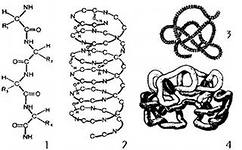 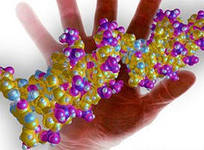 клеточный
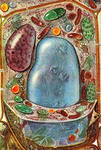 тканевый
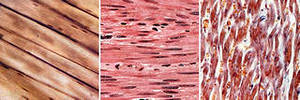 органный
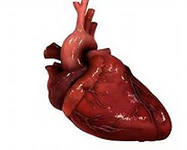 организменный
Популяционно-видовой
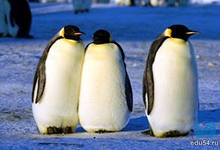 биогеоценотический
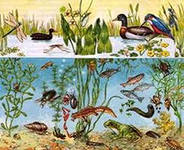 биосферный
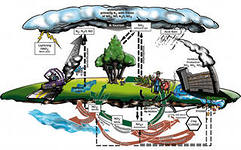 ноосферный
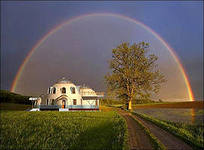 Домашнее задание
§ №1

Какие достижения биологии человек использует в своей жизни и практике